De qui ou de quoi parle-t-on ?
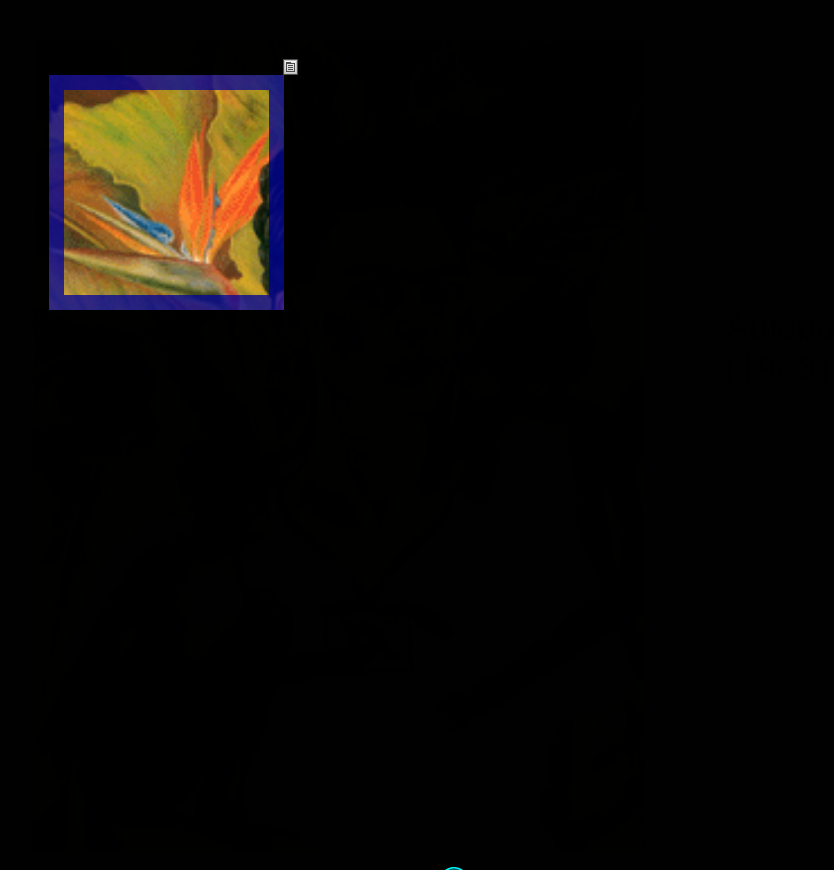 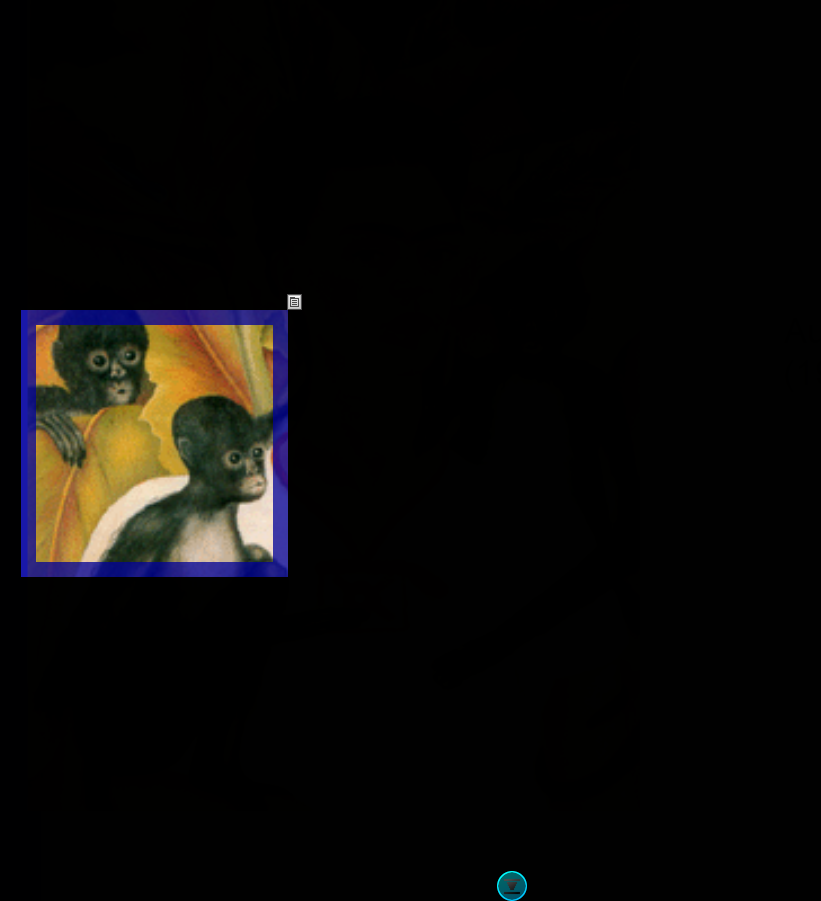 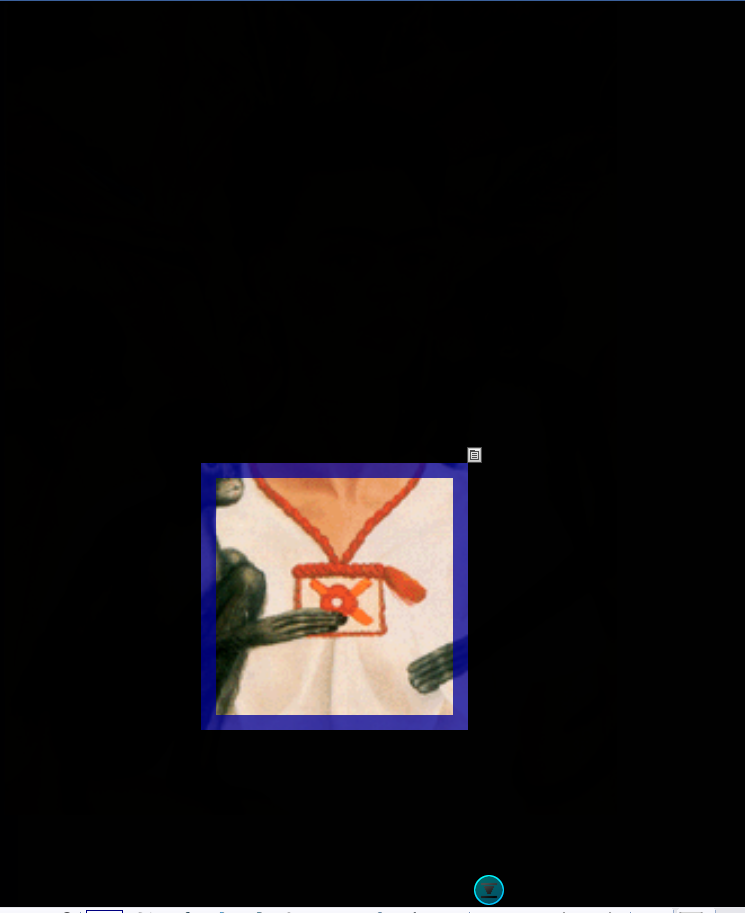 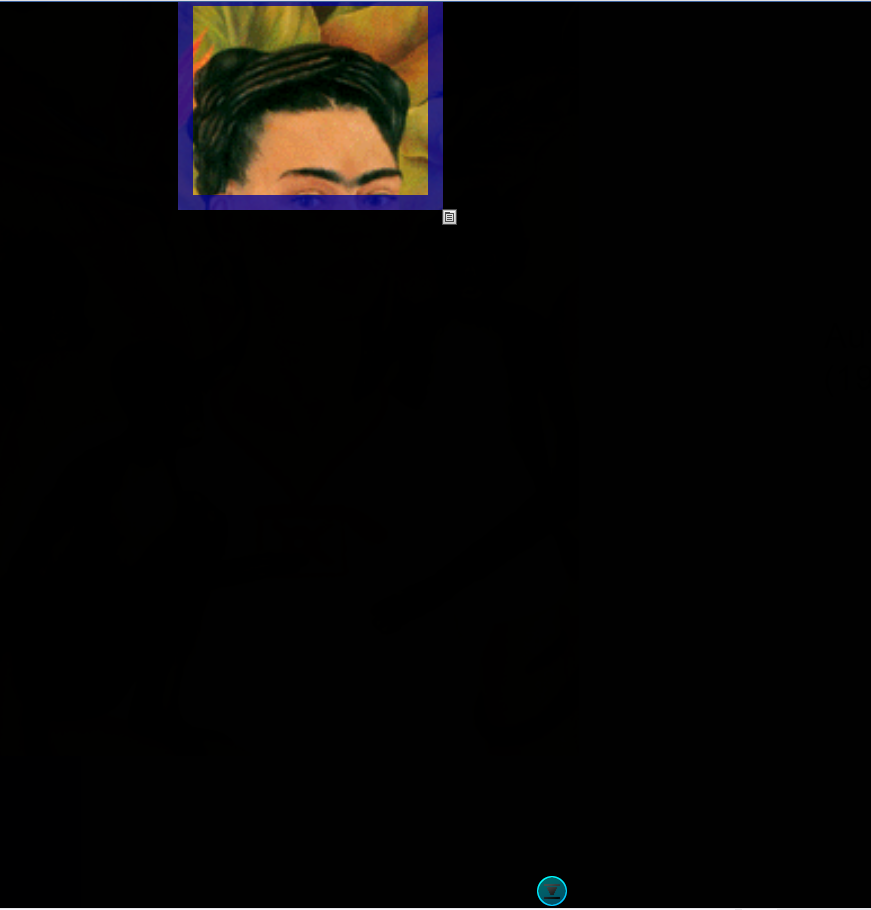 AVEZ-VOUS TROUVE  ?
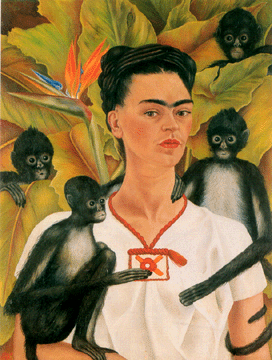 Et si on donnait un titre ?
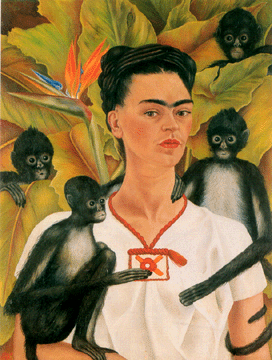 Autoportrait aux singes (1943)